Μάθημα Πολιτική & Δίκαιο Β΄  Γενικού Λυκείου
Κεφάλαιο 4
Μορφές πολιτευμάτων
Τι είναι πολίτευμα;
Εκείνος που ασχολήθηκε συστηματικά με τα πολιτεύματα είναι ο Αριστοτέλης, ο οποίος φέρεται να έγραψε για τα πολιτεύματα 158 πολιτειών, αν και διασώθηκε μόνον η Αθηναίων πολιτεία. Ο Αριστοτέλης πρώτος όρισε το πολιτευμα ως [...την τάξην ταις πόλεσι την περί τας αρχάς, τίνα τρόπον νενέμηνται και τι το κύριον της πολιτείας, και τι το τέλος της εκάστης κοινωνίας εστί..]
Πολίτευμα :  είναι ο τρόπος με τον οποίο οργανώνεται και ασκείται η πολιτική εξουσία.Η μορφή του πολιτεύματος ορίζεται στον θεμελιώδη νόμο της πολιτείας, που είναι το Σύνταγμα .
Με κριτήριο ποιος ασκεί την εξουσίατα πολιτεύματα διακρίνονται ως εξής:
Μοναρχικά
Ολιγαρχικά
 Δημοκρατικά
Μοναρχικά:  Όταν ανώτατο όργανο της πολιτείας είναι ένα πρόσωπο, ο μονάρχης ή αλλιώς βασιλιάς. 
                                                                                                                                                                                                          
              όταν ο μονάρχης παραχωρεί Σύνταγμα τότε  το πολίτευμα αυτό ονομάζεται Συνταγματική μοναρχία και οριοθετείται έτσι η εξουσία του.

             όταν  η εξουσία του μονάρχη είναι απεριόριστη («ελέω  Θεού  μοναρχία») τότε ονομάζεται απόλυτη μοναρχία.
Ολιγαρχικά: όταν  η πολιτική εξουσία ασκείται από ορισμένο αριθμό  προσώπων («‘ολίγον και ‘άρχω» δηλαδή εξουσιάζουν οι λίγοι).  Τα πρόσωπα αυτά θεωρούνται προνομιούχα έναντι των υπολοίπων, λόγω αριστοκρατικής καταγωγής.
Δημοκρατικά: είναι τα πολιτεύματα, στα οποία κυρίαρχος είναι ο λαός (   « ο δήμος κρατεί» δηλαδή κυριαρχεί, εξουσιάζει).Η βούληση του λαού είναι η υπέρτατη βούληση μέσα στην πολιτεία.Συστατικά στοιχεία του δημοκρατικού πολιτεύματος είναι  η ελευθερία και η ισότητα.
Μορφές Δημοκρατίας
Άμεση ή συμμετοχική Δημοκρατία:
    Είναι το πολίτευμα στο οποίο ο λαός ασκεί την εξουσία άμεσα συμμετέχοντας σε λαϊκές συνελεύσεις. Εφαρμόστηκε στην αρχαία Ελλάδα με την  Εκκλησία του Δήμου  στην Αθήνα, την Απέλλα στη Σπάρτη. 

 Αντιπροσωπευτική κοινοβουλευτική Δημοκρατία:
    Στο πολίτευμα αυτό ο λαός ασκεί την εξουσία του μέσω των αντιπροσώπων του, δηλαδή των βουλευτών.
Με κριτήριο τον τρόπο ανάδειξης του ανώτατου άρχοντος της πολιτείας, η Αντιπροσωπευτική Κοινοβουλευτική Δημοκρατία μπορεί να έχει τις εξής μορφές:
Βασιλευόμενη  Κοινοβουλευτική Δημοκρατία
Προεδρευόμενη  Κοινοβουλευτική Δημοκρατία
Προεδρική  Κοινοβουλευτική Δημοκρατία
Βασιλευόμενη  Κοινοβουλευτική Δημοκρατία:
    Αρχηγός του κράτους είναι ο βασιλιάς.
   Τέτοιες χώρες είναι:
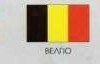 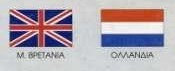 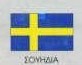 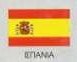 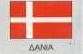 Προεδρευόμενη  Κοινοβουλευτική Δημοκρατία:
    Αρχηγός του κράτους είναι ο Πρόεδρος της Δημοκρατίας (ΠτΔ)
Τέτοιες χώρες είναι:
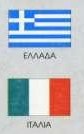 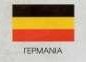 Προεδρική  Κοινοβουλευτική Δημοκρατία:
    Ο  αρχηγός του κράτους έχει  διπλό ρόλο 
    Είναι αρχηγός του κράτους και Πρόεδρος της Κυβέρνησης.
Τέτοιες χώρες είναι:


                           ΗΠΑ                                 ΡΩΣΙΑ
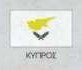 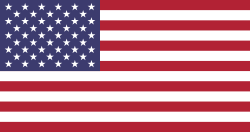 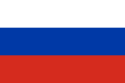 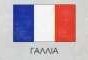 Στην Αντιπροσωπευτική Δημοκρατία λειτουργούν και θεσμοί άμεσης δημοκρατίας:
Το δημοψήφισμα
Η λαϊκή νομοθετική πρωτοβουλία
Η λαϊκή αρνησικυρία (veto)
Το δημοψήφισμα
Πρόκειται για μια διαδικασία άμεσης ψηφοφορίας, στην οποία το σύνολο το εκλογικό σώμα ψηφίζει και αποφαίνεται ενός ζητήματος μ’ ένα «ναι» ή «όχι» επί ενός συγκεκριμένου θέματος.

    Το ελληνικό Σύνταγμα προβλέπει 2 τύπους δημοψηφισμάτων άρθρο 44 παρ. 2 Συντάγματος 
   «για κρίσιμα εθνικά θέματα και για ψηφισμένα νομοσχέδια που ρυθμίζουν σοβαρό κοινωνικό ζήτημα»
Η λαϊκή νομοθετική πρωτοβουλία
Είναι η δυνατότητα ορισμένων πολιτών του εκλογικού σώματος να υποβάλλουν 
   είτε αίτηση προς τα νομοθετικά όργανα της πολιτείας για την ψήφιση, κατάργηση ή τροποποίηση ενός νόμου,

    είτε να διατυπώσουν πρόταση νόμου, επί της οποίας οι πολίτες καλούνται στη συνέχεια να αποφανθούν με δημοψήφισμα
Η λαϊκή αρνησικυρία (veto)
Ο λαός μπορεί, μέσα σε ορισμένη προθεσμία από την ψήφιση ενός νόμου από τη Βουλή, να ανατρέψει την ισχύ του, δηλαδή  να ματαιώσει την εφαρμογή, όπως για παράδειγμα με τη συγκέντρωση  ορισμένου αριθμού υπογραφών για θέματα σοβαρά κοινωνικά ή εθνικά και τη μεταβίβαση της εκφρασμένης αυτής βούλησης στο κοινοβούλιο.